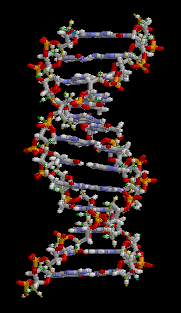 MUTATIONS
Sudden Heritable Changes in the genetic material are called MUTATIONS
Term refers both to change in the genetic material and to the process by which change occurs
An organism exhibiting a novel phenotype  as a result of the presence of  a mutation is known as a mutant
Mutations include 
changes in chromosome number 
Changes in chromosome structure
Changes in individual genes

Mutation is the ultimate source of all the genetic variation, it provides the raw material for evolution
Without mutations all the genes would exist in only one form
Alleles would not exist and thus genetic change would not be possible
Organisms would not be able to evolve and adapt to environmental changes
Mutations - or changes to the nucleotide sequence of DNA - can arise in a number of ways. 
Mistakes can be made during DNA replication that result in the incorporation of an incorrect base. 
The chemical nature of any given base can be altered either by environmental or chemical means. 
Once altered, these changes may then be propagated by further DNA replication. 
Finally, large scale changes can sometimes occur in the form of DNA insertions and/or deletions.
Spontaneous Versus Induced Mutations
Spontaneous mutations are those that occur without a known cause
These mutations are the result of normal cellular operations or random interaction with the environment.
The rate at which they occur is characteristic for any particular organism
Mutations are rare events
Those that have deleterious effects are selected against during evolution
It is therefore difficult to observe large number of spontaneous mutations from natural populations
The occurrence of mutations can be increase by treatment with certain compounds
They are called mutagens and the changes they cause are called induced mutations
Most mutagens either modify a particular base of DNA or become incorporated into the nucleic acid
By using mutagens it becomes possible to induce many changes in any gene.
Different mutagens include             
Ionizing radiations
Ultraviolet light
Various chemicals that react with DNA
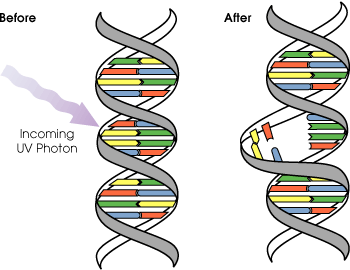 Chemical mutagens
3-chloro-4-(dichloromethyl)-5-hydroxy-5H-furan-2-one,a mutagen present in many water systems. 
There are a number of chemicals implicated in mutation phenomena. Some are indigenous to the organisms naturally, and some are taken into the cells via environmental exposure. Chief among these mutagens are:
Reactive oxygen species, a set of oxidative agents that are almost always present in living cells, but whose elevated concentrations pose risk to DNA and its replication 
Alkylation molecules, capable of substituting a methyl, ethyl or other alkyl modification to a base 
Certain aromatic compounds, including derivatives of benzene, purine and anthrocene 
Nitrous acid, which can convert an amine group of cytocine or adenine to a diazo group; nitrous oxide can also be classed as an indigenous DNA crossl inking element. 
Intercalating agents, which can insert themselves within the DNA double helix and interfere with normal replication (examples include berberine, thalidomide and proflavine) 
Molecules that can substitute for a nucleotide, such as 5-bromouracil 
Molecules that can covalently bond to a segment of DNA (These chemicals are often carcinogenic; acetaldehyde is an example molecule.)
How to measure mutation rate?
Mutation rates can be measured at several levels of resolution:
mutation across the whole genome (as the rate per genome per generation)
Mutation in a gene (as the rate per locus per generation)
Mutation at a specific nucleotide site (as the rate per base pair per generation)
Spontaneous mutations that inactivate gene function occur in bacteriophages and bacteria at a relatively constant rate of 3-4x 103 per genome per generation
Given the large variations in genome sizes between bacteriophages and bacteria, this corresponds to great differences in the mutation rate per base pair
This suggests that the overall rate of mutation is subjected to selective forces that have balanced the deleterious effects of most mutations against the advantageous effects of some mutations
In order for a mutation to be inherited, it must occur in the genetic material of a sex cell. 
 It is likely that most sex cells contain gene mutations of some sort.  
It is now thought that the frequency of new mutations in humans is about 1 for every 10,000 genes per generation. 
 If this number is correct, every individual would be expected to have 2-3 mutations on average. 
 Complicating the picture is the fact that mutation rates for different genes and chromosomes apparently vary.
Mutations may effect single base pair or longer sequences
A. Point Mutations
Any base pair of the DNA can be mutated
A point mutation changes only a single base pair and can be caused by either of the two types of events
Chemical modification of DNA directly changes one base into a different base
An error during the replication of DNA causes the wrong base to be inserted into a polynucleotide
Point mutations can be divided into two 
     types depending on the nature of the 
      base substitution
The most common class is transition which 
        result from the substitution of one
	 pyrimidine by the other, 
	or of one purine by the other. 
This replaces a G-C pair with a A-T pair and vice versa.

Transitions do not alter the chemical nature of the base.

The less common class is transversion, in which a purine is replaced by a pyrimidine or vice versa, so that an A-T pair becomes a T-A pair or C-G pair
Transversions change the chemical nature of the base
These types of mutation can arise as a result of errors during DNA replication caused by tautomerization or by chemical reactions such as oxidation. 
Tautomerization generates transitions as does oxidative deamination. 
Oxidation of guanine generates transversions.
Base pair changes are not necessarily deleterious -- a change in genotype need not necessarily cause any change in phenotype.
 It depends on whether the change occurs within a coding region or within some other important regulatory sequence (e.g. an operator or promoter).
The mutagen nitrous acid performs 
an oxidative deamination that 
converts C into U resulting in a transition
In the replication cycle following the
transition, the U pairs with an A, 
instead of G with which the original 
C would have paired
So the C-G pair is replaced by a
 T-A pair when the A pairs with 
the T in the next replication cycle
Mutations can be induced by chemical 
modification of a base
SILENT mutations occur when a base pair change in a coding region does not affect the amino acid that is encoded. For example, the change UGC -> UGU is silent because both are codons for cysteine. Another way in which silent mutations might occur is when the change occurs in a non-coding or non-regulatory region.

MISSENSE mutations occur when the base pair change in a coding region results in a change the amino acid that is encoded. How severe the mutation may depends on the nature of the change. For example, the change GAA -> GAU will result in a change from glutamic acid to aspartic acid. One would not expect this change to have a very large effect. However, the change GAA -> AAA would be expected to be significant since it replaces a glutamic acid with a lysine.

NONSENSE mutations occur when the base pair change in a coding region results in the creation of a stop codon. Proteins will be truncated as a result of this type of mutation. An example is the change UGC -> UGA.
B. INSERTION/DELETION MUTATIONS
These types of changes can be small in scope or very large in scope.
FRAMESHIFT MUTATIONS
By definition, these mutations only occur within reading frames and can involve the insertion or deletion of one or a few base pairs. They can occur as a result of "slippage" during DNA replication. They can also arise as a result of intercalating mutagens such as ethidium bromide and acridine orange.
INSERTIONS & DELETIONS
Deletions can be very large. The only real limitation on the amount of DNA that can be deleted as a result of mutation is that no essential genes can be deleted. Deletions can arise as a result of recombination between repeated sequences.
Insertion mutations are usually due to a large piece of DNA, such as an Insertion Sequence or a Transposon, moving into a specific site. This type of mutation will usually inactivate a gene.
Spontaneous Mutagenesis
Spontaneous mutations can arise as a result of chemical changes to individual bases in DNA. These types of changes are sometimes associated with DNA replication. Some examples are:

TAUTOMERIZATION of either the template base or the base in the nucleotide being added may result in incorrect pairing in the active site of DNA polymerase and, in turn, result in the incorporation of an incorrect base. These types of mistakes are usuallt detected by the proof-reading exonuclease. However, when they are not, they must be repaired by the MISMATCH REPAIR system.

DEAMINATION of cytosine can occur spontaneously or as a result of treatment with nitrous acid. This reaction results in the deamination of cytosine to uracil which can then base pair with adenine. Since uracil is a "normal" base - although it only normally occurs in RNA - this is potentially a very serious problem. The cell, however, has an enzyme to remove it from DNA: uracil-N-glycosylase.

NUCLEOTIDE BASE ANALOGUES, if they are present, can be incorporated into DNA during replication and result in erroneous pairing. One examples is 5-bromo-uracil. This base tautomerizes more readily than thymine. As a result, it will pair with guanine more frequently. and the result is a TA -> CG transition.
4.      PYRIMIDINE DIMERS form between two adjacent pyrimidine bases when DNA is exposed to UV light. The most common dimer occurs when the conjugated ring systems of adjacent thymine bases in a polynucleotide chain absorb UV light and form a cyclobutane ring which links carbons 5 and 6 of each pyrimidine ring to one another.

ALKYLATION of DNA can result in mutations in several ways. The addition of bulky alkyl groups by chemicals such as ethyl methane sulfonate (nitrogen mustard gas) or ethylnitrosourea will distort the DNA double helix. The modified nucleotides can be excised but the gaps are often repaired incorrectly.

6.       Methylation of DNA can be a mixed blessing. It is an important reaction for regulating gene expression in eukaryotes and for marking the host cell DNA in bacteria. However, some methylated bases such as 5-methyl cytosine, are more susceptible to oxidative deamination. For this reason, the methylation system is often accompanied by a special repair system.
Point mutations can be reversed
A point mutation can be reverted either by storing the original sequence or by gaining a compensatory mutation elsewhere in the gene
An insertion can revert by deletion of the inserted sequence
A deletion of a sequence cannot revert in the absence of some mechanism to restore the lost sequence
Mutations that inactivate a gene are called forward mutations. Their effects are reversed by back mutations, which are of two types. 
An exact reversal of the original mutation is called true reversion. So if an A-T pair has been replaced by a G-C pair, another mutation to restore the A-T pair will exactly regenerate the wild-type sequence. 
Alternatively, another mutation may occur elsewhere in the gene, and its effects compensate for the first mutation. This is called second-site reversion. For example, one amino acid change in a protein may abolish gene function, but a second alteration may compensate for the first and restore protein activity. 
A forward mutation results from any change that inactivates a gene, whereas a back mutation must restore function to a protein damaged by a particular forward mutation. So the demands for back mutation are much more specific than those for forward mutation. The rate of back mutation is correspondingly lower than that of forward mutation, typically by a factor of ~10.
Mutations are concentrated at Hot Spots
When we consider mutations in terms of the inactivation of the gene, most genes within a species show more or less similar rates of mutation relative to their size. 
This suggests that the gene can be regarded as a target for mutation, and that damage to any part of it can abolish its function. 
As a result, susceptibility to mutation is roughly proportional to the size of the gene. 
But consider the sites of mutation within the sequence of DNA; are all base pairs in a gene equally susceptible or are some more likely to be mutated than others? 
What happens when we isolate a large number of independent mutations in the same gene? 
Many mutants are obtained. 
Each is the result of an individual mutational event. 
Then the site of each mutation is determined. 
Most mutations will lie at different sites, but some will lie at the same position. 
Two independently isolated mutations at the same site may constitute exactly the same change in DNA (in which case the same mutational event has happened on more than one occasion), 
or they may constitute different changes (three different point mutations are possible at each base pair).
The histogram of Figure  shows the
 frequency with which mutations 
       are found at each base pair in the
        lacI gene of E. coli. 
The statistical probability that more
     than one mutation occurs at a particular 
     site is given by random-hit kinetics 
      (as seen in the Poisson distribution). 
                                                                                                                                        Spontaneous mutations occur throughout the lacI                                                                                                                                                          
                                                                                                                                         gene of E. coli,  but are concentrated at a hotspot
So some sites will gain one, two, or
      three mutations, while others will not gain any. 
But some sites gain far more than the number of mutations expected from a random distribution; they may have 10x or even 100x more mutations than predicted by random hits.
 These sites are called hotspots. 
Spontaneous mutations may occur at hotspots; and different mutagens may have different hotspots.